Unit 5 shapes
Stephen Roney
JIC
May, 2014
[Speaker Notes: This template can be used as a starter file for a photo album.]
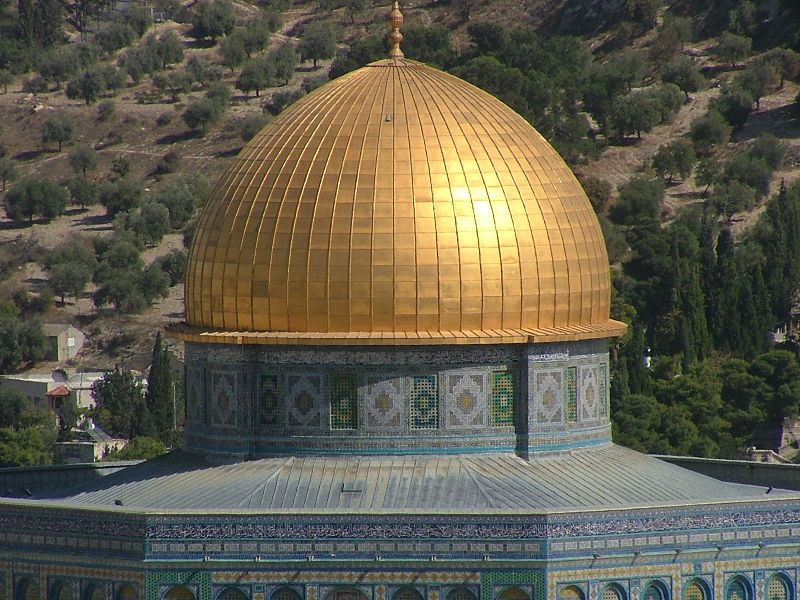 Dome
Stephen Roney   JIC   May, 2014
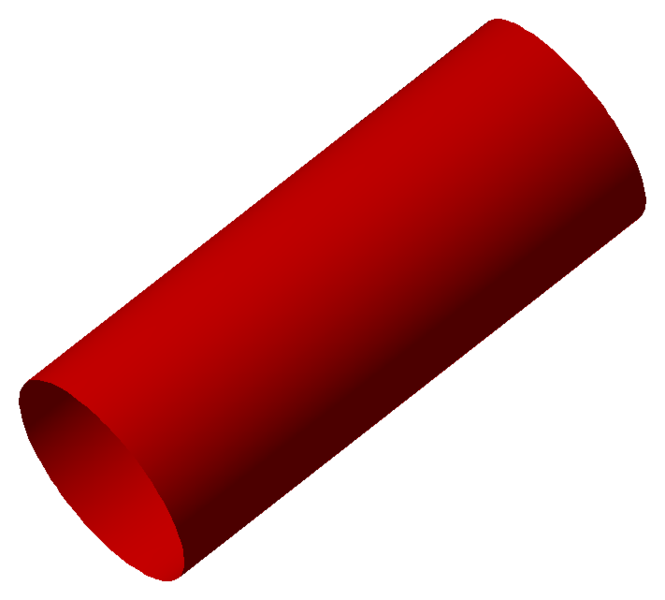 cylinder
cylindrical
Stephen Roney   JIC   May, 2014
square
square
Stephen Roney   JIC   May, 2014
triangle
triangular
Stephen Roney   JIC   May, 2014
rectangle
rectangular
Stephen Roney   JIC   May, 2014
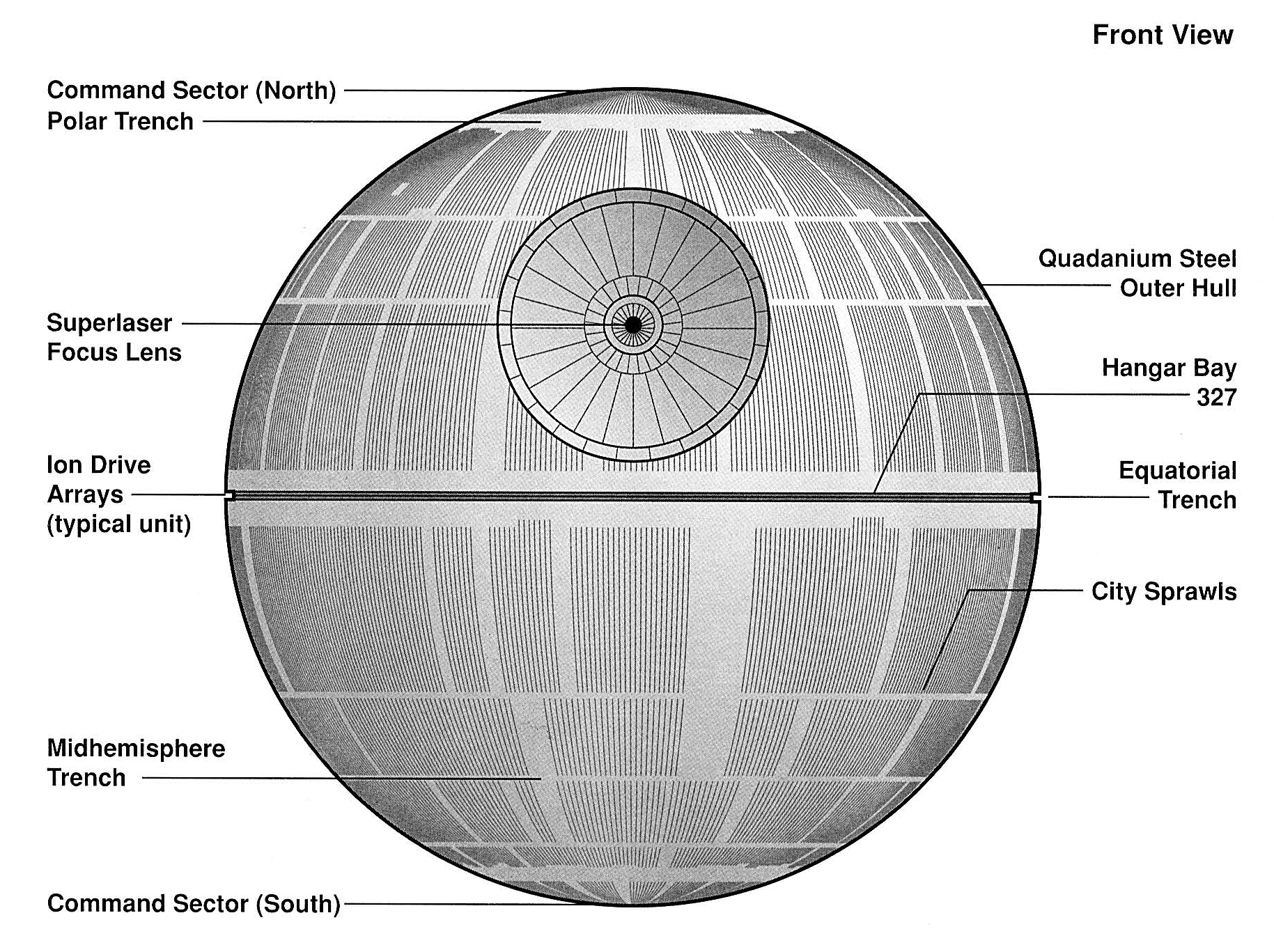 sphere
spherical
Stephen Roney   JIC   May, 2014
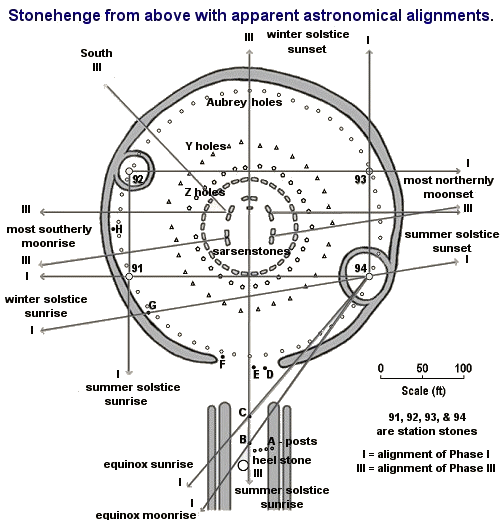 circle
circular
Stephen Roney   JIC   May, 2014
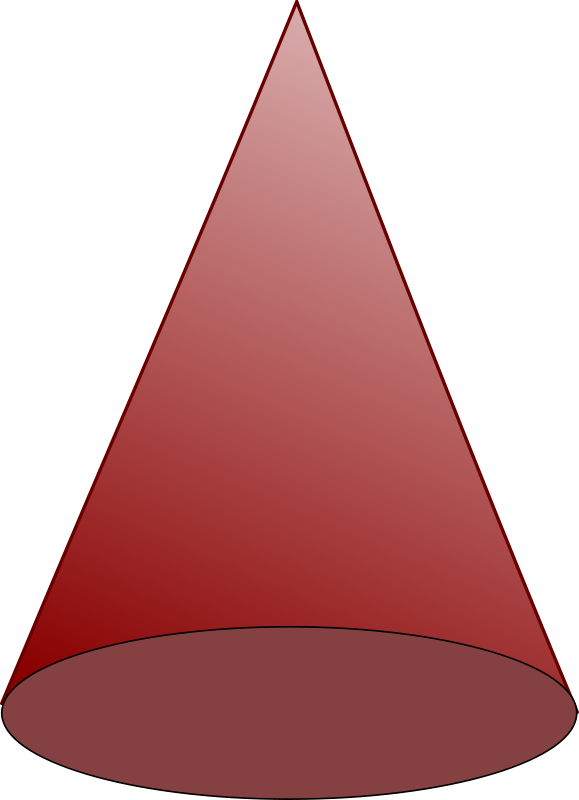 cone
conical
Stephen Roney   JIC   May, 2014
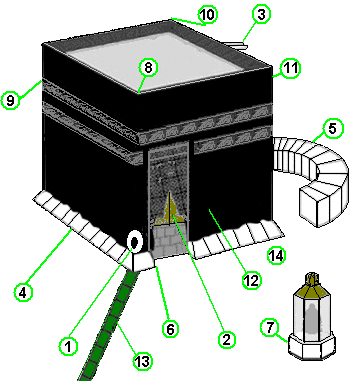 cube
cubic
Stephen Roney   JIC   May, 2014
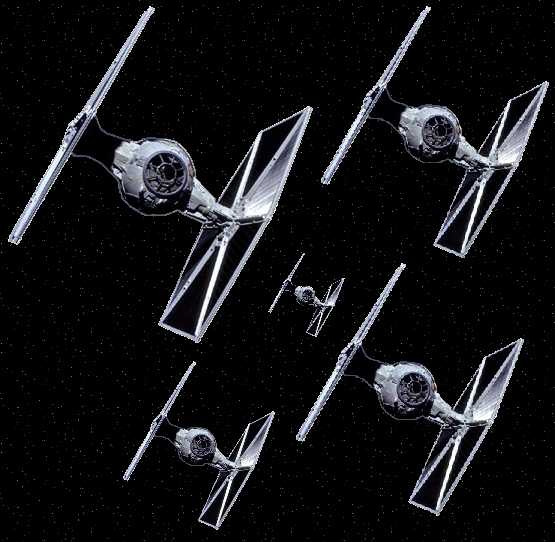 H-shaped
Stephen Roney   JIC   May, 2014
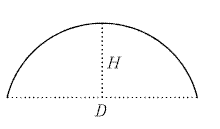 semi-circle
semi-circular
Stephen Roney   JIC   May, 2014
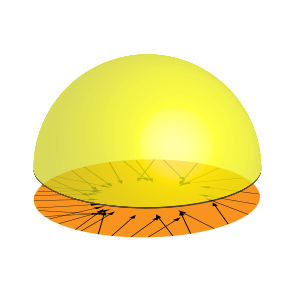 hemisphere
hemispherical
Stephen Roney   JIC   May, 2014
Stephen Roney
JIC
May, 2014
Khalas. Shukran.
Stephen Roney   JIC   May, 2014